Fig. 8 An antibody to NF70 was used to identify the human-derived grafted PF cells in the host brains: ...
Brain, Volume 130, Issue 5, May 2007, Pages 1317–1329, https://doi.org/10.1093/brain/awm053
The content of this slide may be subject to copyright: please see the slide notes for details.
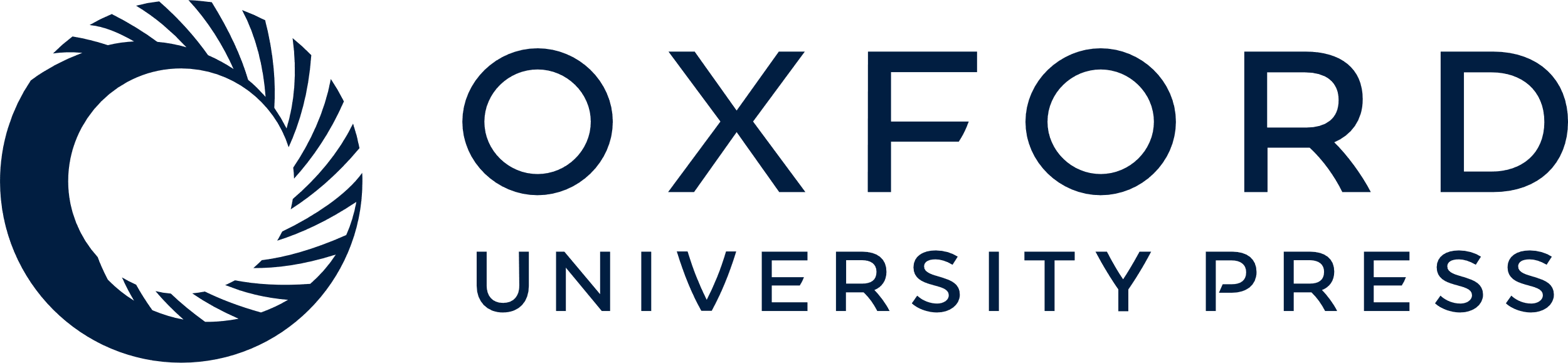 [Speaker Notes: Fig. 8 An antibody to NF70 was used to identify the human-derived grafted PF cells in the host brains: (A) shows part of the graft core, (B) shows a fibre bundle under higher power. (C) Represents a schematic of the summary of areas where projections (as represented by grey lines) were seen in all PF and FNP human grafts to the rat host brain.


Unless provided in the caption above, the following copyright applies to the content of this slide: © The Author (2007). Published by Oxford University Press on behalf of the Guarantors of Brain. All rights reserved. For Permissions, please email: journals.permissions@oxfordjournals.org]